리더는 누구이고 어떤 기술을 필요로하느가?
아래 책 1장을 요약함
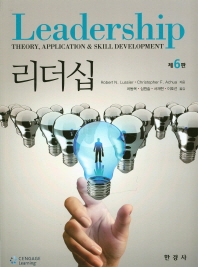 Robert N. Lussier , Christopher F. Achua 지음 | 차동옥, 심원술, 서재현, 이호선 옮김 | 한경사 | 2016년 04월 20일 출간
왜 리더십을 공부하는가?
리더십 개발은 투자 대비 막대한 이익이 돌아올 수 있는 경쟁 우위로 여겨지기 때문
왜 리더십을 공부하는가?
여러 사람들과 함께 일을 더 잘할 수 있기 때문
개인적 삶과 직장 생활 모두에서 보다 성공할 수 있기 때문
관리자이거나 관리자가 되고 싶다면 필요
관리자에 전혀 관심이 없다고 해도 현재 직장에서 성공하기 위해
리더십의 5요소(1/6)
영향력
리더십
리더와 추종자들
조직목표
변화
사람들
리더십의 5요소(2/6)
리더 십은 리더와 추종자들이 서로
영향력을 주고 받음(쌍방향)

모든 관리자는 계획, 조직, 지휘, 통제라는 
4가지 기능 수행하므로 리더십의 관리자가 수행하는 직무의 일부분

리더는 항상 다른 사람들에게 영향력을 행사하는 능력을 갖고 있으며, 리더는 관리자일 수도 있고 아닐 수도 있다.
효과적인 리더에게 필요한 자질은 효과적인 추종자에 필요한 자질과 동일하다.
영향력
리더십
리더와 추종자들
조직목표
변화
사람들
리더십의 5요소(3/6)
영향력(influencing)이란, 
리더가 아이디어를 전달하여 추종자들이
수용하도록하고, 변화를 통하여 아이디어를 지원하고
시행하도록 동기부여시키는 과정을 말함.

영향력은 리더십의 본질
영향력
리더십
리더와 추종자들
조직목표
변화
사람들
리더십의 5요소(4/6)
효과적인 리더는 공유된 목표들을
성취하기 위해 추종자들에게 영향력을 행사
영향력
리더십
리더와 추종자들
조직목표
변화
사람들
리더십의 5요소(5/6)
리더는
현재 상황을 변화시키기 위해
업무 프로세스를 개선하기 위해
새롭고 혁신적인 제품 또는 서비스를 개발하기 위해
추종자들에게 조언을 요청하므로써 변화를 유도함.
영향력
리더십
리더와 추종자들
조직목표
변화
사람들
리더십의 5요소(6/6)
리더십은 관계를 통해 사람들을 지휘
대인 관계 기술
영향력
리더십
리더와 추종자들
조직목표
변화
사람들
리더십 기술들(1/3)
리더십은 타고나는 것? 
-> 학자들 중 30%는 타고난 것, 70%는 후천적인 것으로 추정
리더십은 학습될 수 있는가? 리더십 기술은 개발될 수 있는가?
	-> 그렇다
리더십 기술들(2/3)
전문적 기술(technical skills)
과업을 수행하기 위한 방법과 기법들을 사용하는 능력
방법, 과정, 절차, 기법들에 대한 지식을 포함
대인관계 기술(interpersonal skills)
효과적인 관계를 맺음으로써 개인, 집단을 이해하고 의사소통하면 함께 일을 잘 할수 있는 능력
관계는 리더십 성공에 대단히 중요
의사소통, 팀워크, 권력, 정치, 협상, 인적 네트워크, 동기부여, 갈등, 다양성, 윤리적 기술 등
의사결정 기술(decision-making skills)
문제를 해결하고 기회를 활용하기 위해서 상황을 개념화하고, 대안을 선택하는 능력
비판적 사고, 합리적 프로세스, 대안 분석, 조직의 이익 극대화
창의력, 트렌드, 인지기술, 변화예상능력, 문제와 기회의 인식 기술, 개념적 기술, 진단적 기술, 분석적 기술, 비판적 사고, 양적 추론, 시간 관리 기술 등
리더십 기술들(3/3)
관리 수준에 따라 앞의 3가지 기술에 대한 필요성을 가짐
예) CEO는 전문적 기술 보다는 대인관계 기술이나 의사결정 기술이 필요
리더의 관리적 역할
리더십 기술과 관리적 역할의 교집합이 있음
리더는 관리적 역할을 수행하위 위해 필요한 역량(지식, 기술, 능력)이 필요하기 때문
관리적 역할 범주(managerial role categories)
관리자 = 공식적 권한을 갖는 지위에 있는 사람
리더의 관리적 역할-대인관계 관련 역할
리더
부서의 효과적으로 운영해 조직 목표를 성취하기 위해서 관리 기능을 수행하는 역할
대표자
법적, 사회적 또는 공식적 및 상징적 활동으로 조직이나 부서를 대표할 때는 리더는 대표자 역할을 수행
연결자
부서 밖의 사람들과 상호작용 할때
리더의 관리적 역할-정보관련 역할
모니터(정보수집가)
타인과의 대화, 읽을거리, 회의, 경쟁사 등의 정보를 수집
정보전달자
조직 내부에 정보를 전달할 때
대변인
조직 외부에 정보를 전달할 때
리더의 관리적 역할-의사결정 관련 역할
기업가
제품이나 서비스를 혁신, 비즈니스 프로세스 개선들 주도
위기관리자
위기나 갈등 상황에서 올바른 행동을 취할 때
자원분배자
일정, 권한 요청, 예산 책정
협상가
판매, 구매, 임금지불, 인금인상 등의 거래를 할 때
리더십 이론 패러다임
특성이론 - 성공한 리더들이 갖고 있는 특성(열정, 용모 등)
행위이론 - 효과적 리더와 비효과적 리더의 행위의 차이점
상황이론 - 리더와 추종자 및 상황에 기초한 적절한 리더십 스타일
통합이론 - 특성, 행위, 상황이론을 통합